Родительское собрание на тему : «Семья на пороге школьной жизни»
Колесова И,А.
                                                                              Воспитатель
                                                                              МБДОУ
                                                                              д\сад «Солнышко»
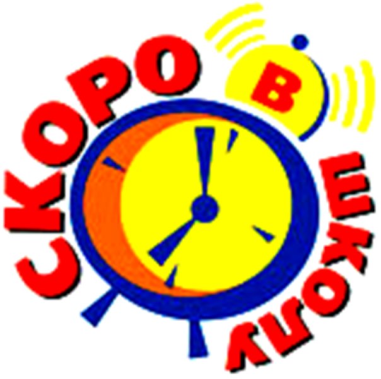 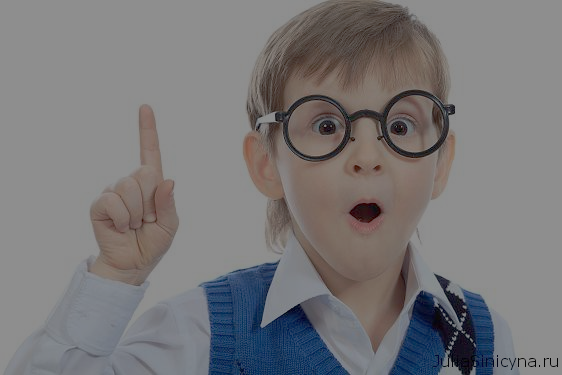 Критерии готовности ребенка к школе ???
Что делать???
Готов ли мой ребёнок 
к школе???
Как будет учится???
Что он должен 
уметь???
Как помочь ему???
«БЫТЬ ГОТОВЫМ К ШКОЛЕ – ЭТО НЕ ЗНАЧИТ УМЕТЬ ЧИТАТЬ, ПИСАТЬ И СЧИТАТЬ. 
БЫТЬ ГОТОВЫМ К ШКОЛЕ – ЭТО ЗНАЧИТ БЫТЬ ГОТОВЫМ ВСЕМУ ЭТОМУ НАУЧИТЬСЯ»

Леонид Абрамович Венгер
Психолого-педагогический феномен «готовность к школе»
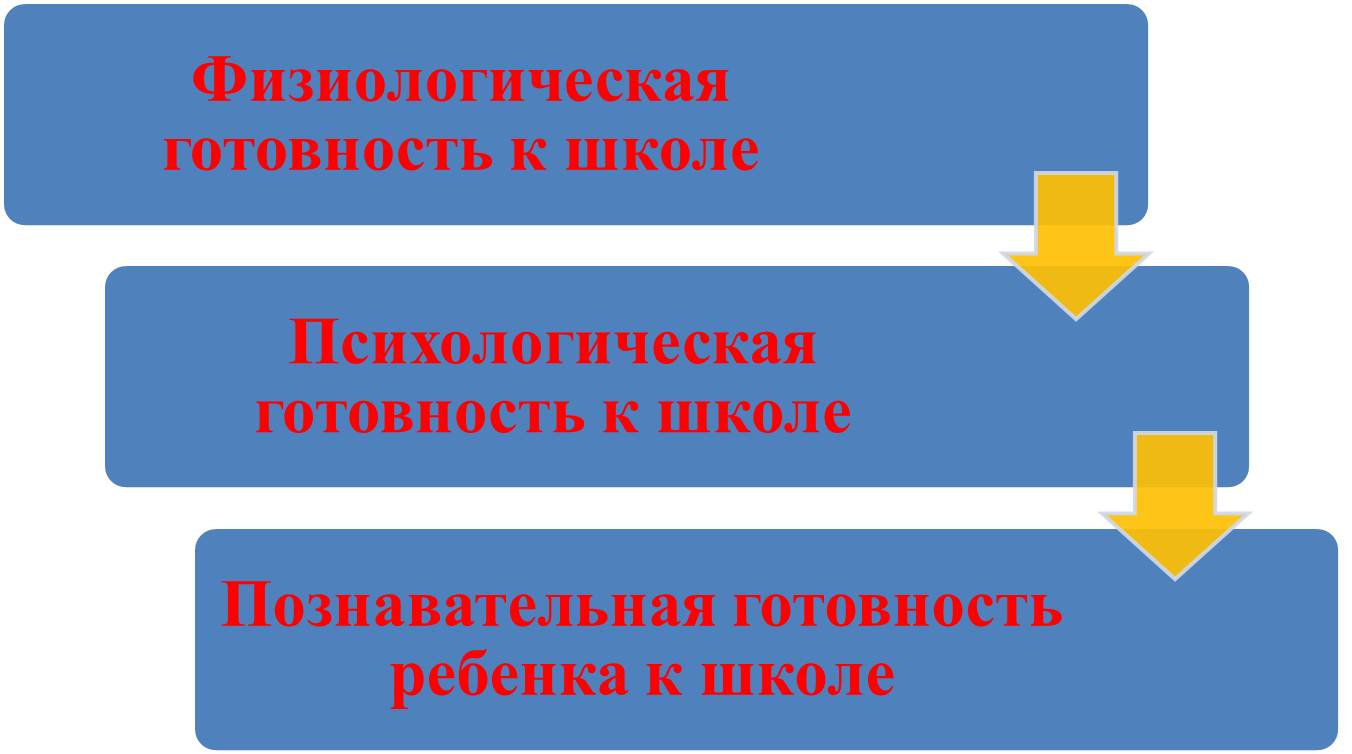 1.Физиологическая готовность:
Этот аспект означает, что ребенок должен быть готов к обучению в школе физически. То есть состояние его здоровья должно позволять успешно проходить образовательную программу. 
Физиологическая готовность подразумевает развитие мелкой моторики (пальчиков), координации движения.
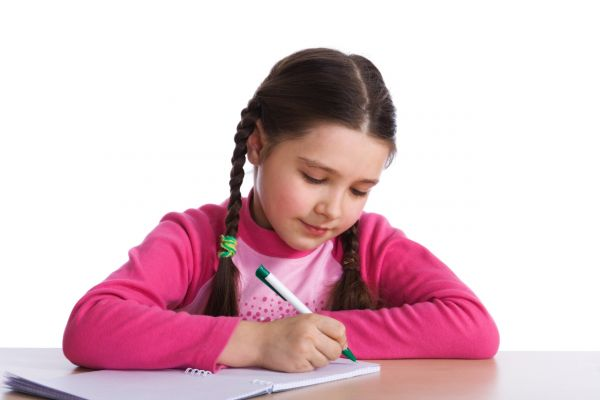 Ребенок должен знать, в какой руке и как нужно держать ручку. А также ребенок при поступлении в первый класс должен знать, соблюдать и понимать важность соблюдения основных гигиенических норм: правильная поза за столом, осанка и т. п.
2. Психологическая готовность к школе
Психологический аспект,  включает в себя три компонента:

 интеллектуальная готовность,

 личностная и социальная, 

эмоционально-волевая.
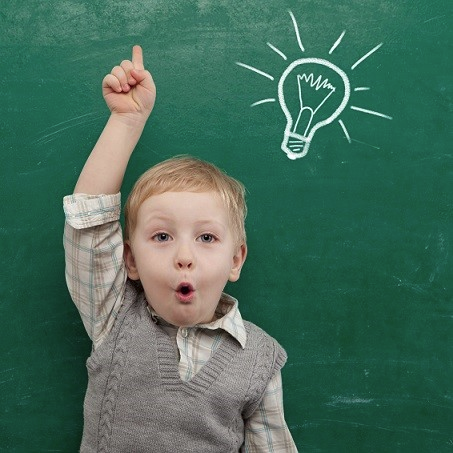 Психологическая готовность это:

необходимый и достаточный уровень психического развития ребенка для освоения школьной    учебной программы в условиях обучения в коллективе сверстников;
залог быстрой и безболезненной адаптации в начале учебного года;
успешное усвоение школьного материала.
ПСИХОЛОГИЧЕСКИЙ ПОРТРЕТ ИДЕАЛЬНОГО ПЕРВОКЛАССНИКА

Мотивационная готовность:
-выраженность познавательных интересов;
-стремление освоить роль школьника (хочет ходить в школу, иметь портфель и т. п.);
-сформировано положительное отношение к школе, к учителю;
-принятие системы требований, предъявляемой школой и учителем.
2. Эмоционально-волевая готовность:
-умение управлять своим поведением (на уроке, во время перемены);
-сохранение работоспособности в течение одного урока и в течение учебного дня;
-эмоциональная устойчивость (регуляция эмоций);
-произвольная регуляция внимания (концентрация, устойчивость, переключение внимания);
-умение задерживать свои импульсы (например, не перебивать других в разговоре);
-умение продлить действие, приложив к этому волевое усилие.
3. Интеллектуальная готовность:
-дифференцированность восприятия как основа мышления;
-развито воображение;
-хорошая ориентировка в пространстве и времени;
-развито наглядно - образное мышление;
-развита тонкая моторика рук;
-хорошая память;
-развита регулирующая функция речи (выполняет словесные инструкции);
-интеллектуальная активность;
-предпосылки абстрактно-логического мышления.
4. Коммуникативная готовность:
-желание общаться со взрослыми и детьми;
-умение установить контакт с учителем;
-сохранение чувства дистанции;
-способность к личностному контакту со взрослым (в противовес ситуативному);
-умение устанавливать контакт со сверстниками;
-умение войти в детский коллектив и найти свое место в нем;
-умение выполнять совместную работу;
-умение поддерживать равноправные взаимоотношения со сверстниками.
3.Познавательная готовность
Данный аспект означает, что будущий первоклассник должен обладать определенным комплексом знаний и умений, который понадобится для успешного обучения в школе:
Внимание
2) Память
3) Мышление
4) Мелкая моторика
5) Речь
6) Окружающий мир
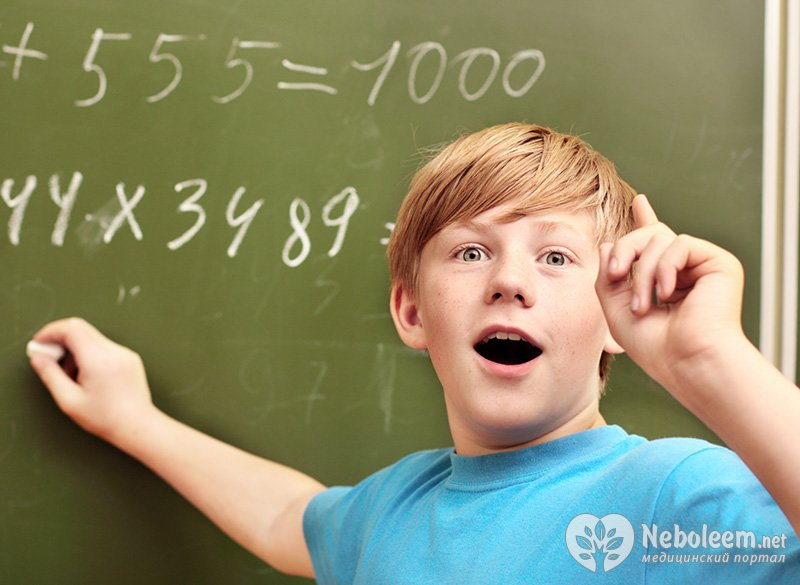 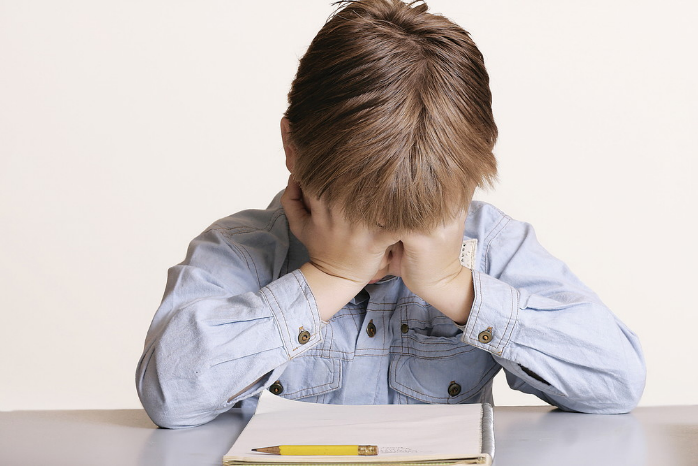 СОВЕТЫ РОДИТЕЛЯМ
Развивайте настойчивость, трудолюбие ребенка, умение доводить дело до конца.
Формируйте у него мыслительные способности, наблюдательность, пытливость, интерес к познанию окружающего. Загадывайте загадки, составляйте их вместе, проводите элементарные опыты. Пусть ребенок рассуждает вслух.
По возможности не давайте ребенку готовых ответов, заставляйте его размышлять, исследовать.
Ставьте ребенка перед проблемными ситуациями.
Беседуйте о прочитанном, попытайтесь выяснить, как ребенок понял содержание.
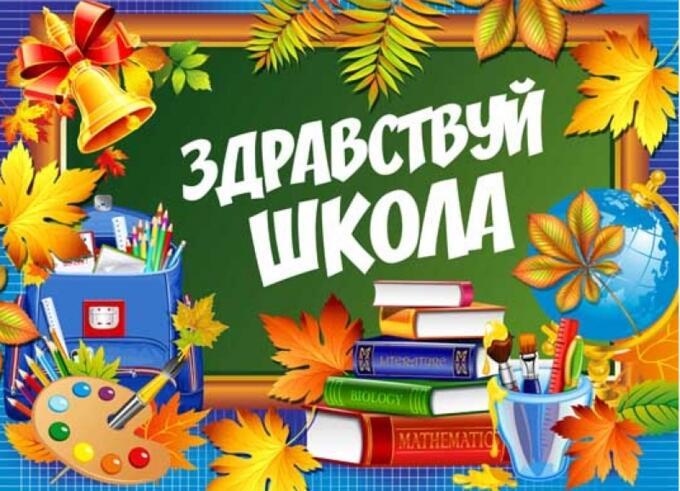 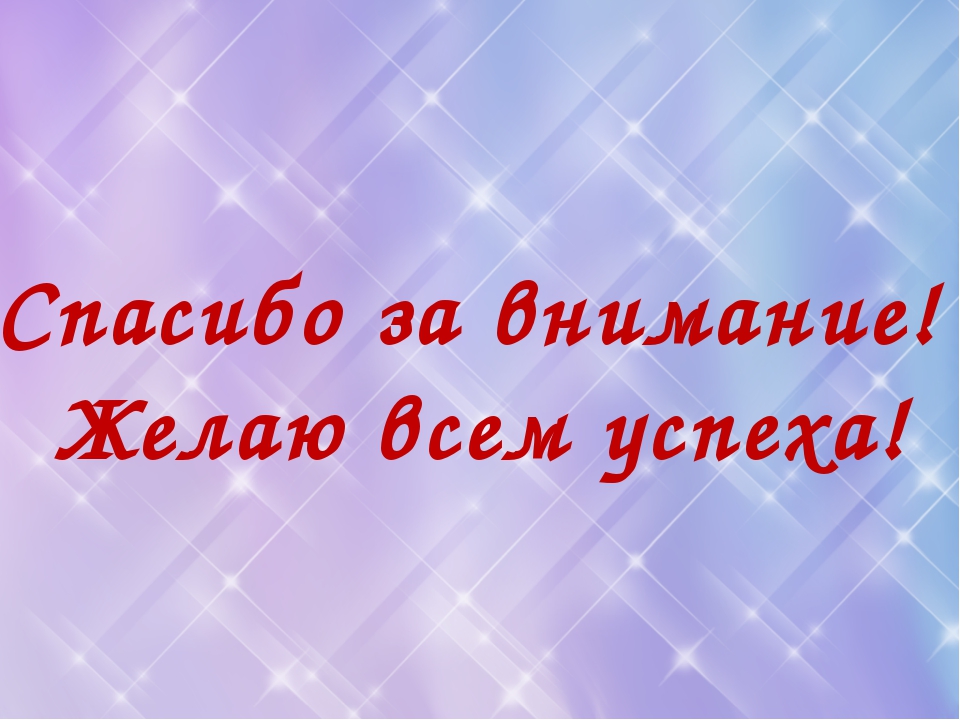